Богослов’я 1
Інститут християнських лідерів
Професор Сергій Перевишко
Серпень 2019 3.1
Канон Біблії
Слово «канон» значить правило або тростина для виміру і по відношенню до Біблії це каже про список книг, які підтвердили свою автентичність та авторитетність, і значить, що ці книги – наше правило для життя.
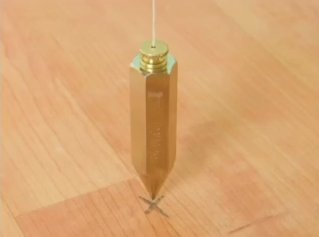 Канон Біблії
Необхідність новозавітного канону:
А) Догматична
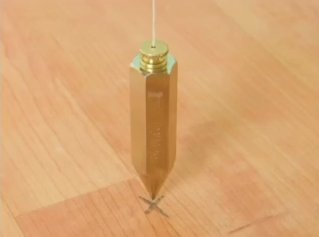 Канон Біблії
Необхідність новозавітного канону:
А) Догматична
Б) Церковна
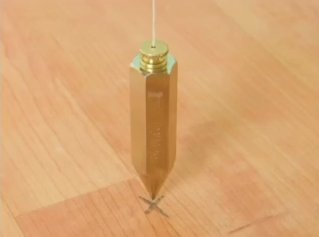 Канон Біблії
Необхідність новозавітного канону:
А) Догматична
Б) Церковна
В) Переслідування
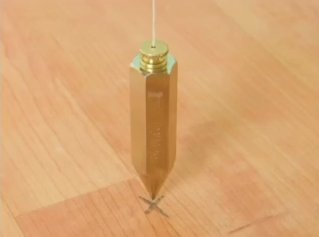 Канон Біблії
Старозавітний канон
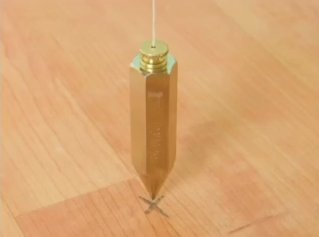 Канон Біблії
Старозавітний канон
Новозавітний канон
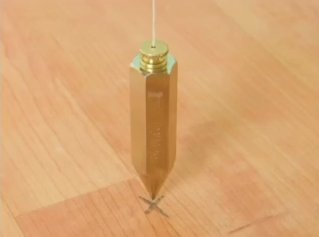 Канон Біблії
Старозавітний канон
Новозавітний канон
Оспорювані книги:
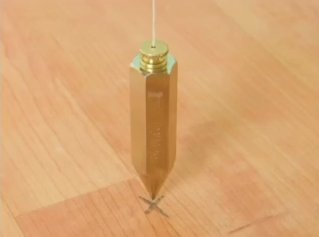 Канон Біблії
Старозавітний канон
Новозавітний канон
Оспорювані книги:
   А) Книга Естер
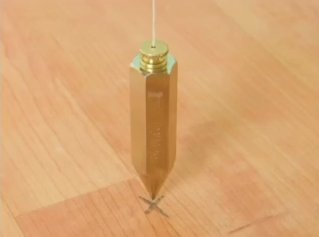 Канон Біблії
Старозавітний канон
Новозавітний канон
Оспорювані книги:
    А) Книга Естер
    Б) Приповісті Соломона
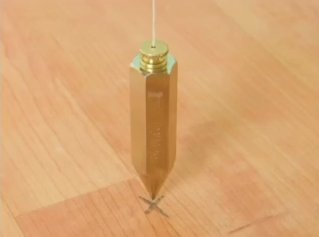 Канон Біблії
Старозавітний канон
Новозавітний канон
Оспорювані книги:
    А) Книга Естер
    Б) Приповісті Соломона
    В) Книга Еклезіяста
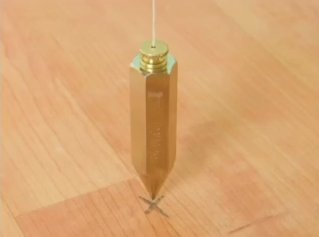 Канон Біблії
Г) Пісні пісень
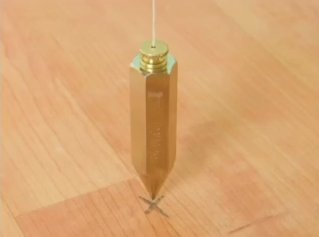 Канон Біблії
Г) Пісні пісень
    Ґ) Книга Єзекіїля
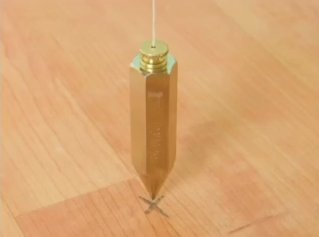 Канон Біблії
Г) Пісні пісень
    Ґ) Книга Єзекіїля
    Д) Послання до Євреїв
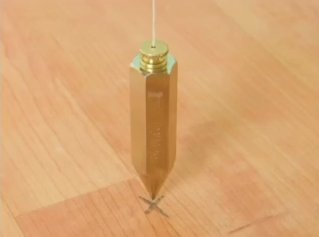 Канон Біблії
Г) Пісні пісень
    Ґ) Книга Єзекіїля
    Д) Послання до Євреїв
    Е) Послання до Якова
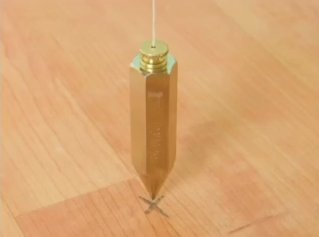 Канон Біблії
Є) Друге послання Петра
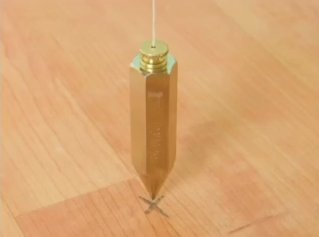 Канон Біблії
Є) Друге послання Петра
Ж), З) Друге та третє послання Івана
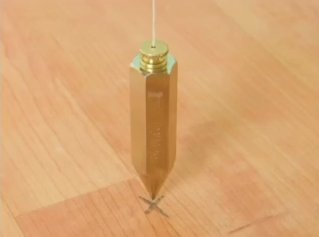 Канон Біблії
Є) Друге послання Петра
Ж), З) Друге та третє послання Івана
И) Послання Юди
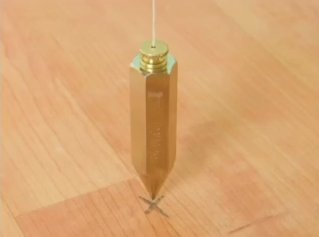 Канон Біблії
Є) Друге послання Петра
Ж), З) Друге та третє послання Івана
И) Послання Юди
І) Книга Об’явлення
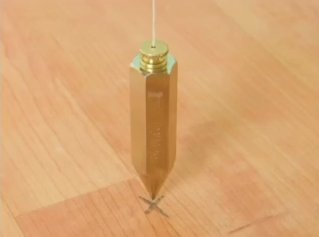 Канон Біблії
Всіма відкинуті книги – псевдографи
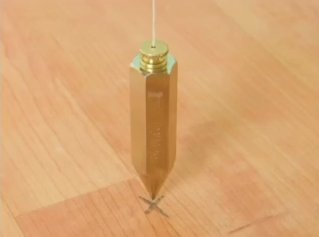 Канон Біблії
Всіма відкинуті книги – псевдографи
Старозавітні апокрифи:
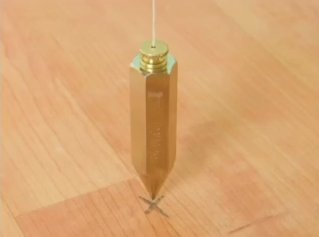 Канон Біблії
Всіма відкинуті книги – псевдографи
Старозавітні апокрифи:
Перша Єздри
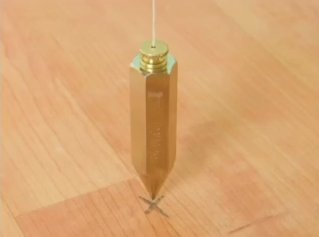 Канон Біблії
Всіма відкинуті книги – псевдографи
Старозавітні апокрифи:
Перша Єздри
Перша та друга Макавеїв
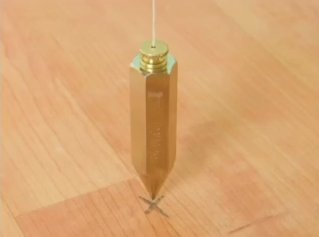 Канон Біблії
Всіма відкинуті книги – псевдографи
Старозавітні апокрифи:
Перша Єздри
Перша та друга Макавеїв
Товит
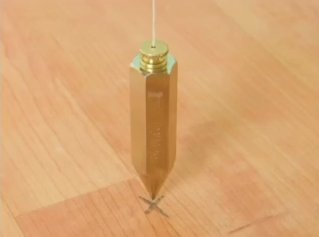 Канон Біблії
Всіма відкинуті книги – псевдографи
Старозавітні апокрифи:
Перша Єздри
Перша та друга Макавеїв
Товит
Юдиф та інші
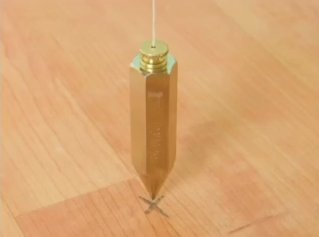 Канон Біблії
Новозавітні апокрифи:
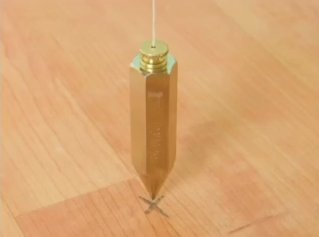 Канон Біблії
Новозавітні апокрифи:
Сім послань Ігнатія
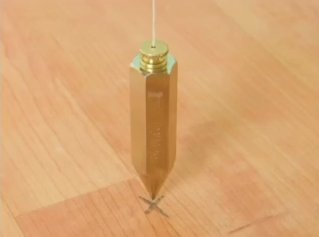 Канон Біблії
Новозавітні апокрифи:
Сім послань Ігнатія
Дідахе
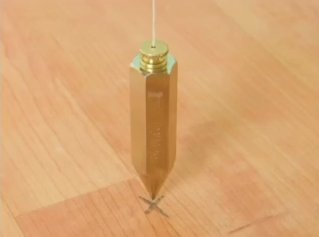 Канон Біблії
Новозавітні апокрифи:
Сім послань Ігнатія
Дідахе
Послання Варнави
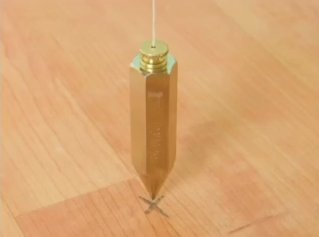 Канон Біблії
Новозавітні апокрифи:
Сім послань Ігнатія
Дідахе
Послання Варнави
Об’явлення Петра
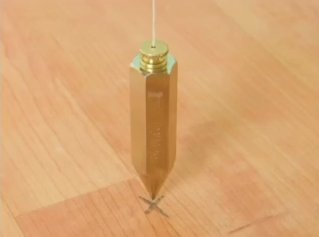